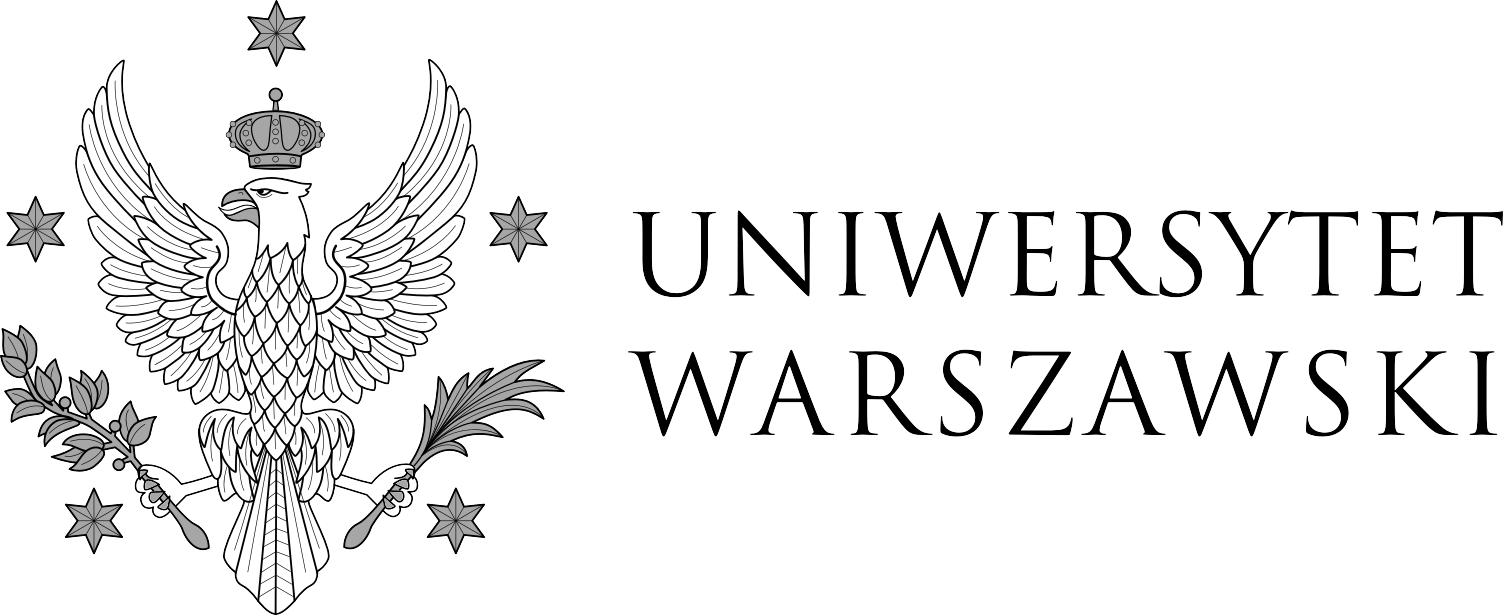 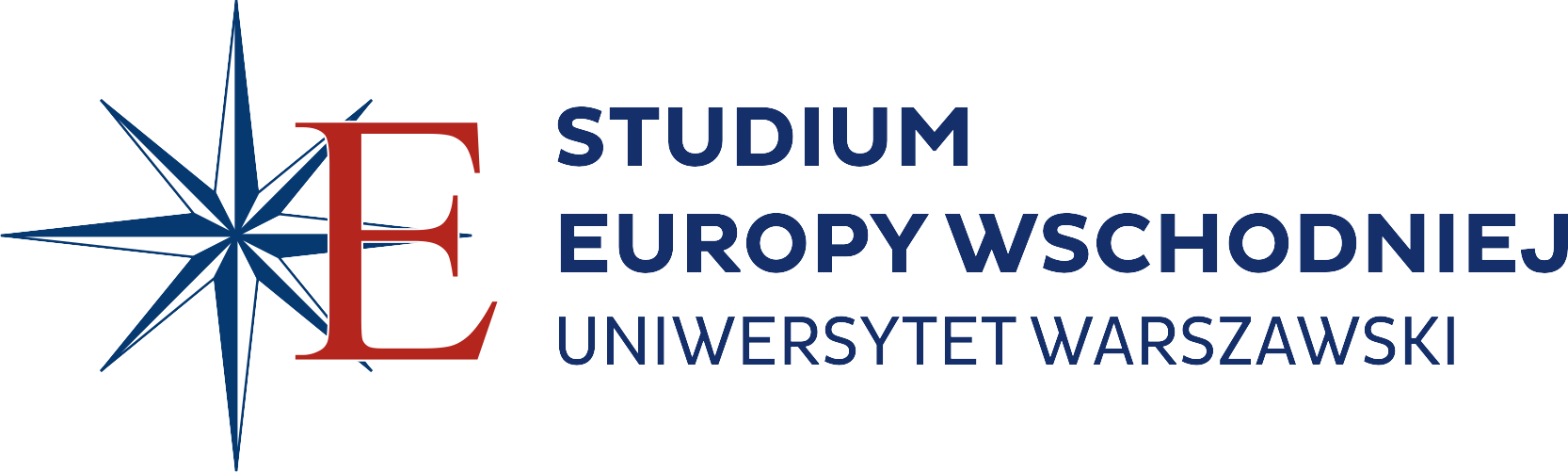 Realizacja Studiów Wschodnich
na Ukrainie 2017/18
www.uw.edu.pl
www.studium.uw.edu.pl
Studia Wschodnie na Ukrainie 2016/17
Programy stypendialne oraz nagrody
(liczba osób w ramach Konsorcjum)
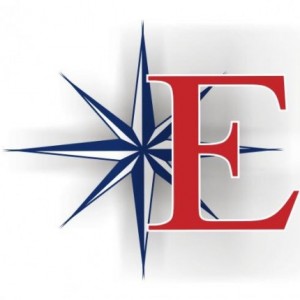 25 STYPENDIÓW - SPECJALISTYCZNE STUDIA WSCHODNIE UW  (3 osoby)
 - Studia wschodnie na Ukrainie (II rok MGR – 13 osób)
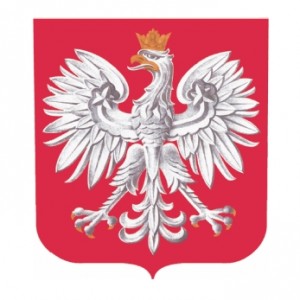 PROGRAM STYPENDIALNY RZĄDU RP DLA MŁODYCH NAUKOWCÓW
(16 osób)
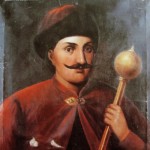 NAGRODA IM. IWANA WYHOWSKIEGO
(4 osoby)
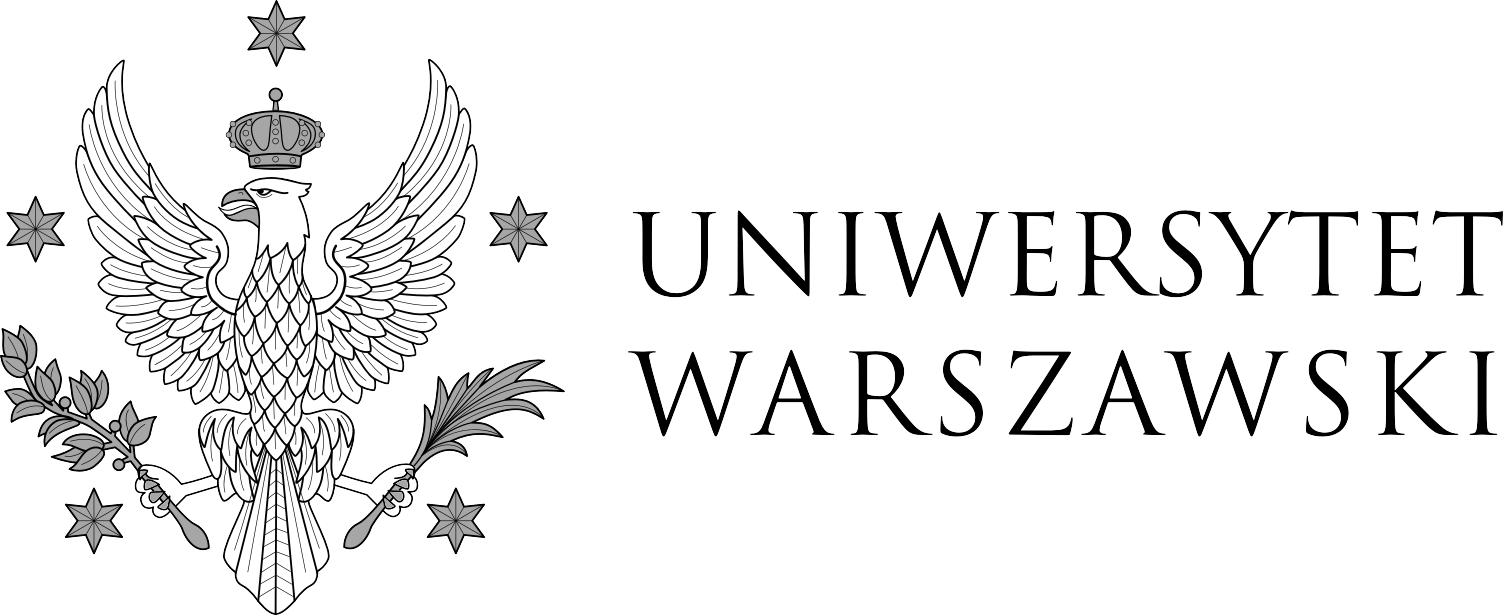 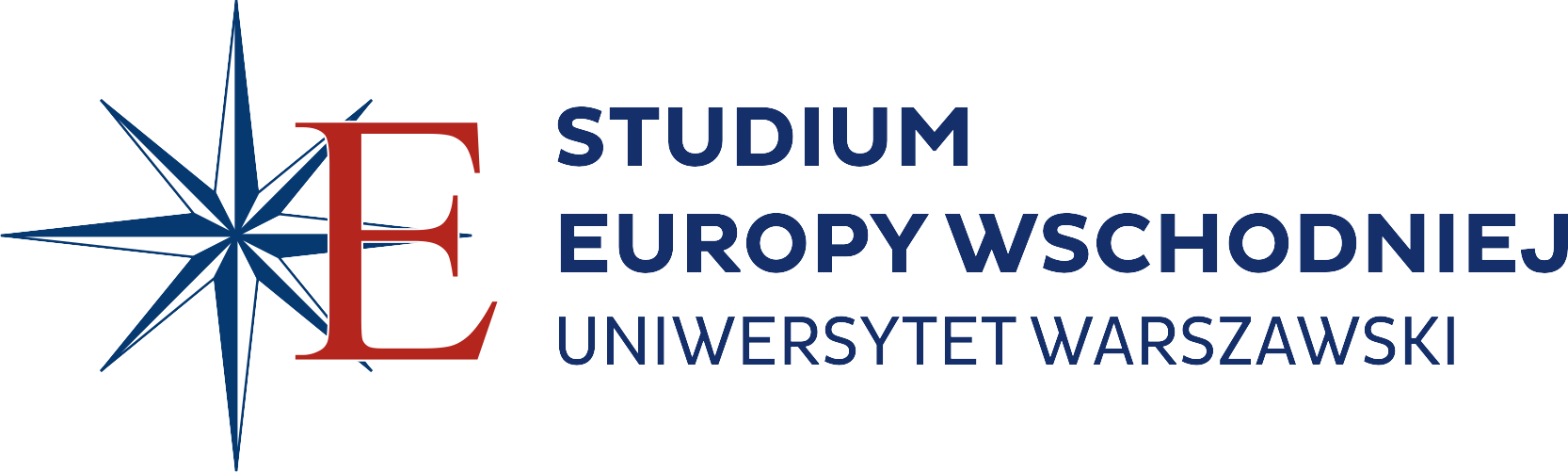 Studia Wschodnie na Ukrainie 2016/17
Udział uniwersytetów Konsorcjum w Programach Stypendialnych na UW
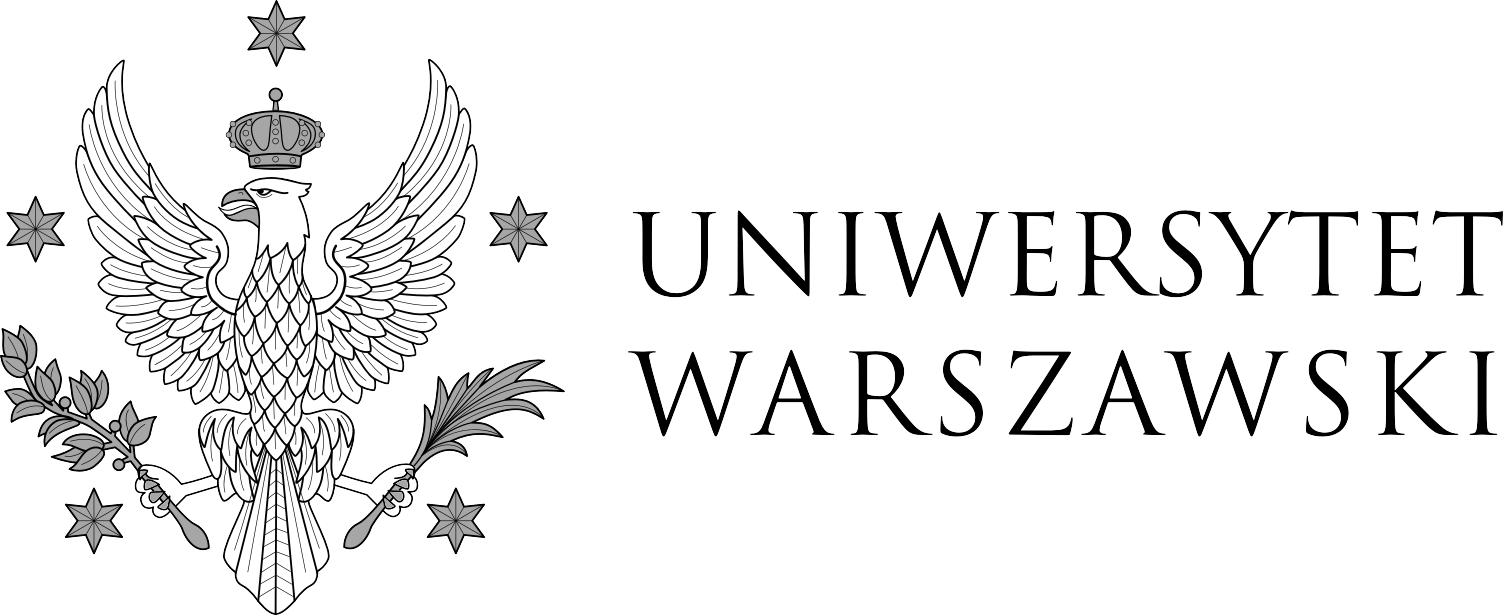 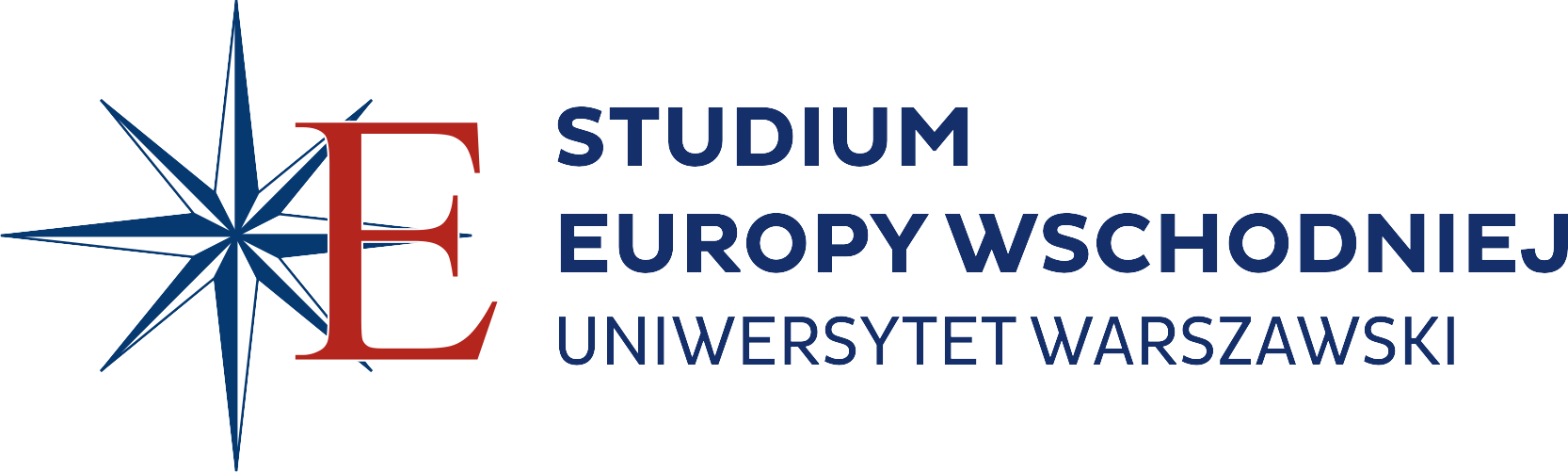 Studia Wschodnie na Ukrainie
NABORY
STYPENDIA WSCHODNIE
		Studia Wschodnie Uniwersytetu Warszawskiego -
                     2-letnie studia magisterskie, dla 25 kandydatów z Europy Wschodniej,
                     Bałkanów oraz krajów Azji Środkowej i Kaukazu
              
Studia trwają - 2 lata (4 semestry)

Nabór jest ogłaszany corocznie na początku grudnia

Zgłoszenia należy wysyłać na adres stypendia.studium@uw.edu.pl

Deadline: do 15 marca

Termin ogłoszenia zwycięzców konkursu: do 1 lipca
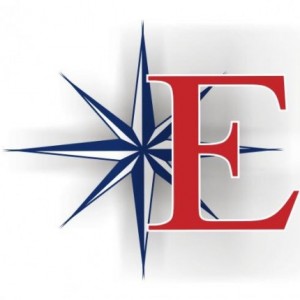 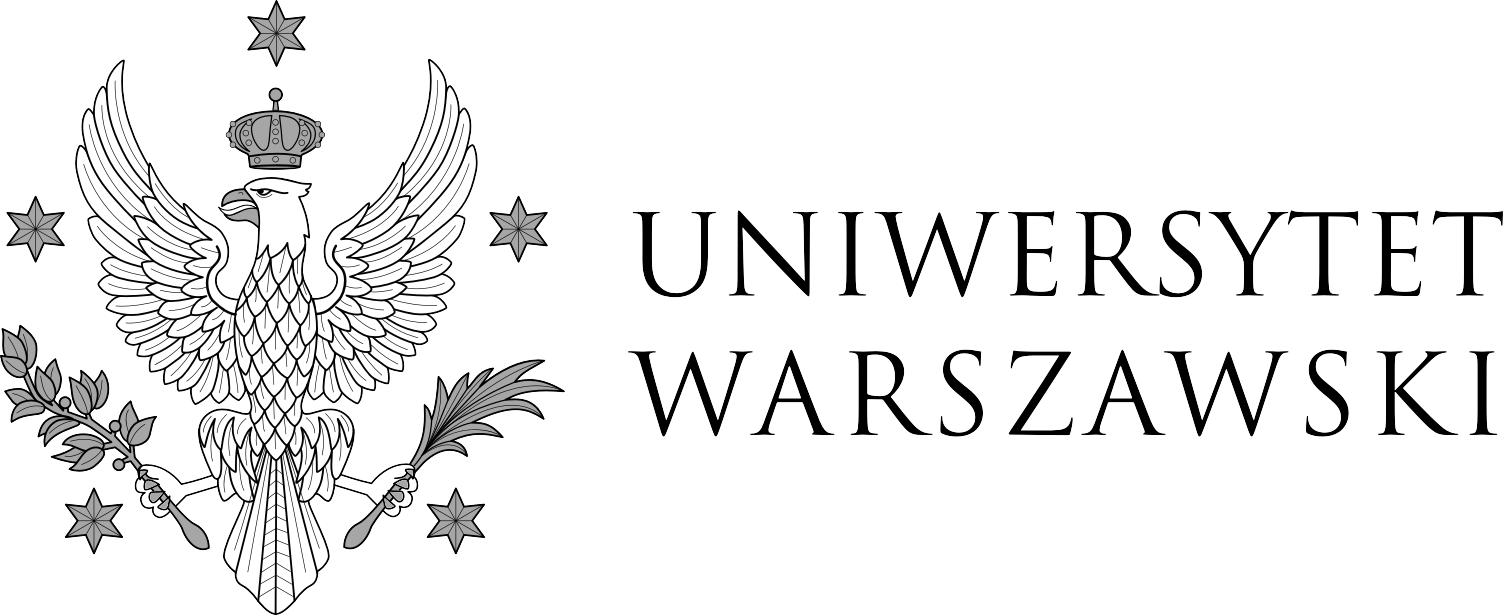 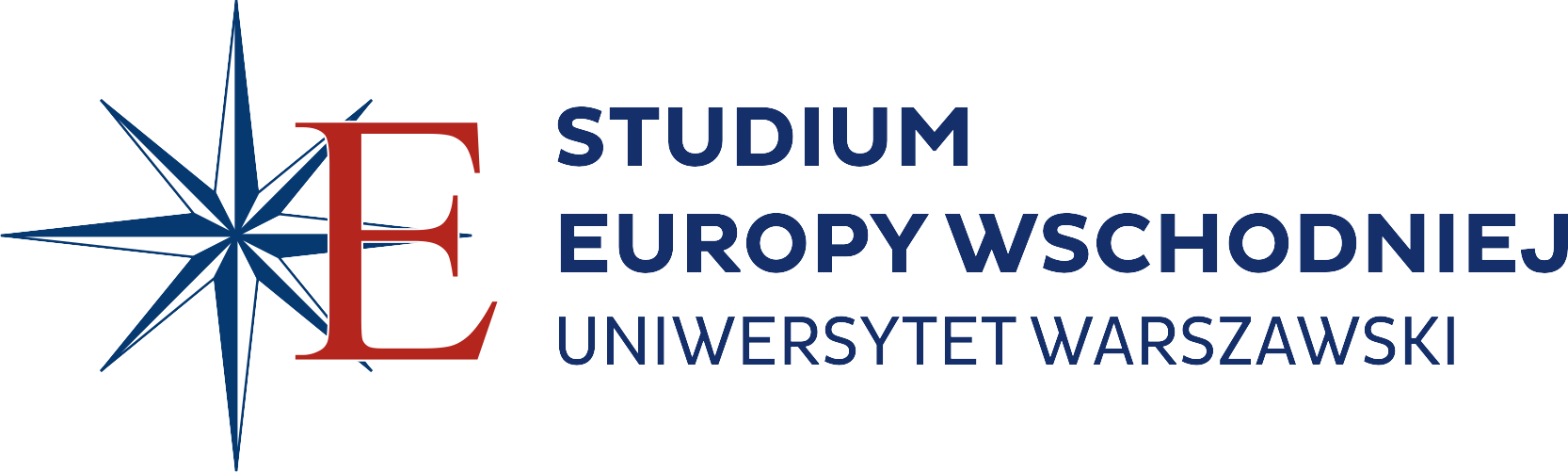 Studia Wschodnie na Ukrainie
NABORY
PROGRAM STYPENDIALNY RZĄDU RP DLA 
                MŁODYCH NAUKOWCÓW
                    dla kandydatów z Rosji, Ukrainy, Białorusi, Mołdawii oraz 
                    krajów Kaukazu i Azji Środkowej. 

Studia trwają - 9 miesięcy (2 semestry), istnieje możliwość przedłużenia

Nabór jest ogłaszany corocznie na początku grudnia

Zgłoszenia należy wysyłać na właściwe terytorialnie placówki dyplomatyczne  RP

Deadline: do 1 marca

Termin ogłoszenia zwycięzców konkursu: do 1 lipca
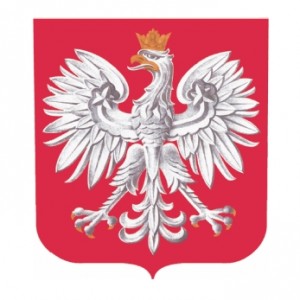 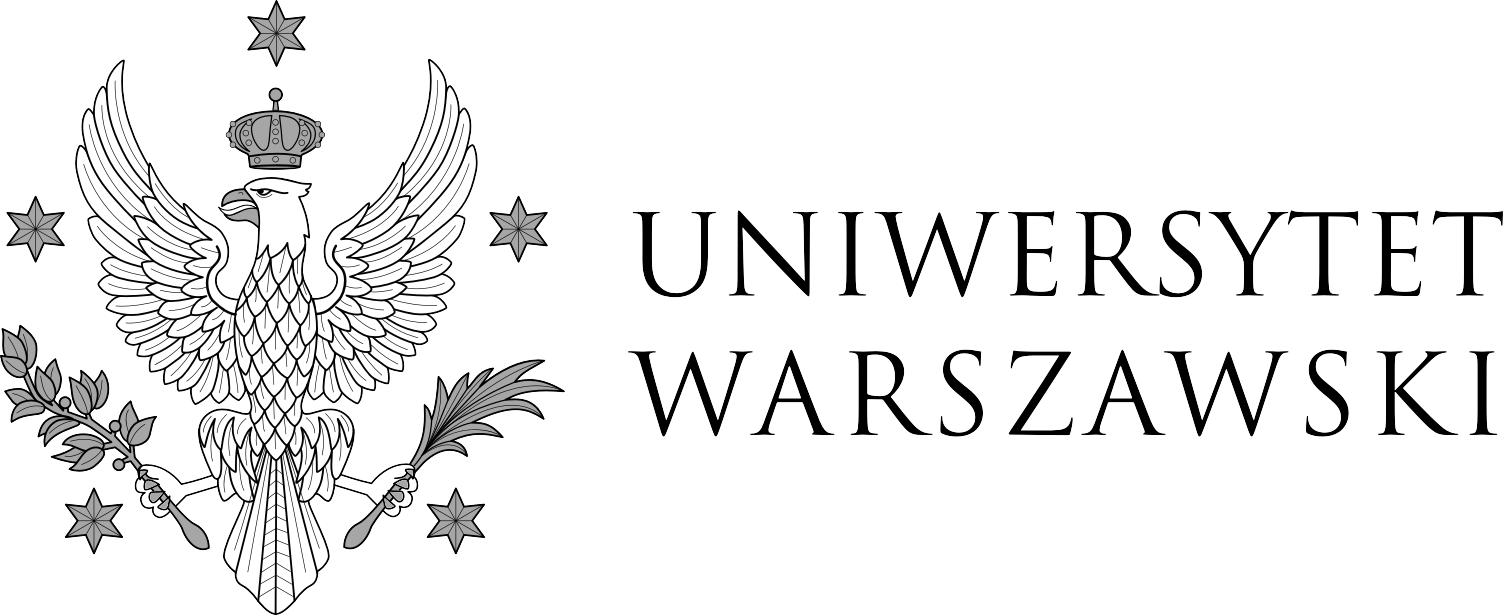 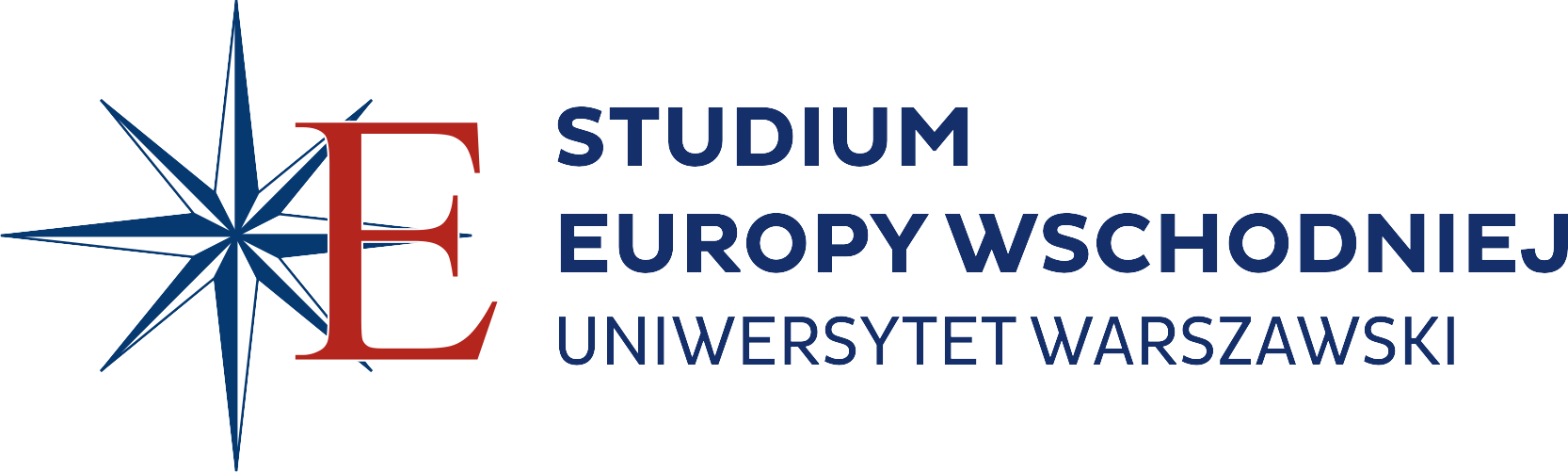 Studia Wschodnie na Ukrainie
NABORY
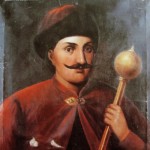 NAGRODA IM. IWANA WYHOWSKIEGO
		  
	        Dla kandydatów z zakresu nauk humanistycznych na 12-miesięczny
                      pobyt naukowo-dydaktyczny
               
Staż trwa - 4-miesięczny pobyt badawczy na 2 polskich uczelniach

Nabór jest ogłaszany corocznie 15 listopada

Zgłoszenia należy wysyłać na adres stypendia.studium@uw.edu.pl

Deadline: do 15 stycznia

Termin ogłoszenia zwycięzców konkursu: początek lutego
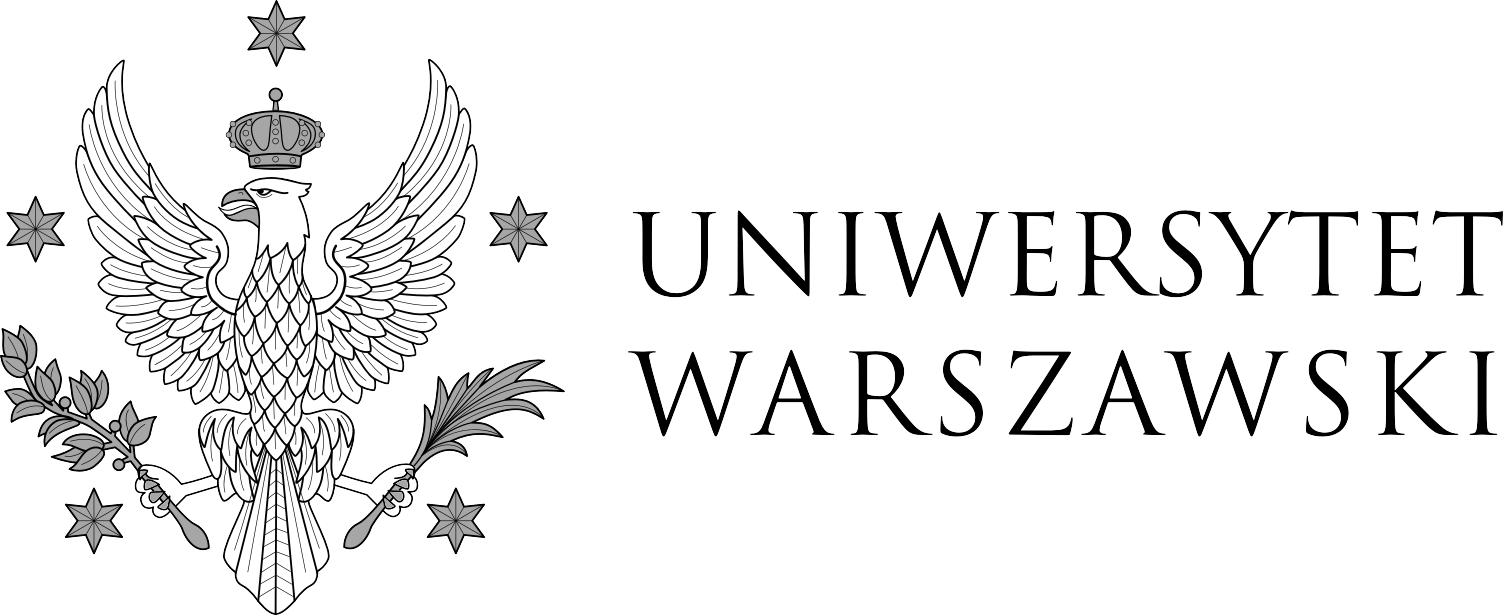 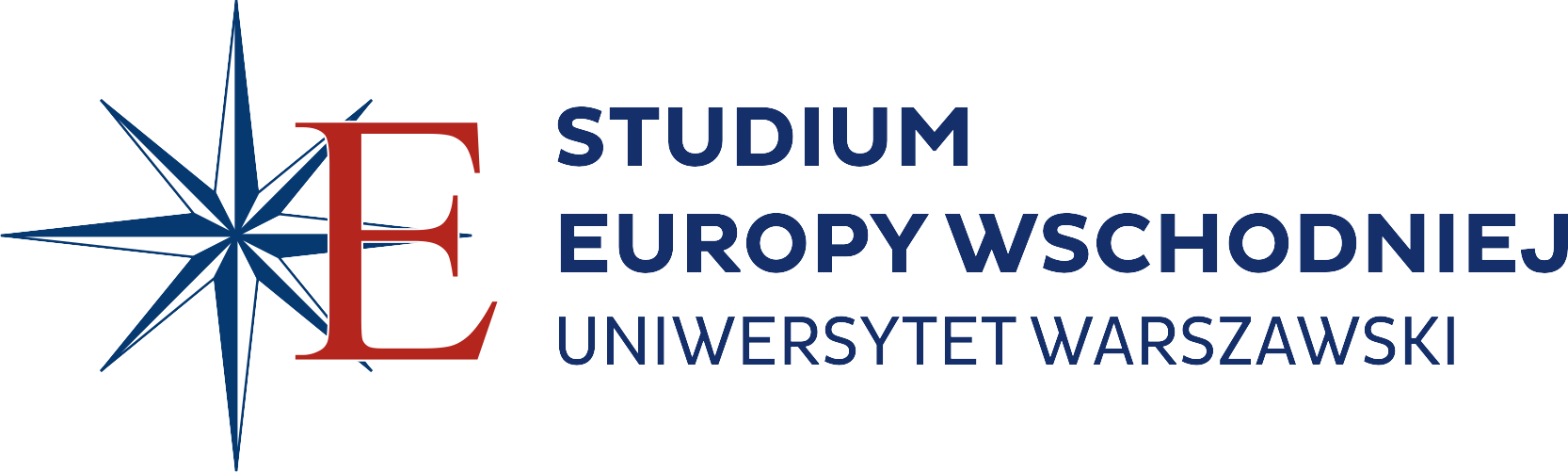 Studia Wschodnie na Ukrainie
NABORY
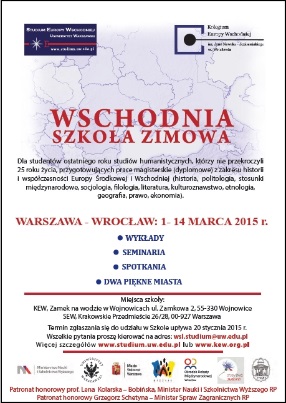 WSCHODNIA SZKOŁA ZIMOWA
		  
	      Co roku w Warszawie i we Wrocławiu dla studentów ostatniego
                    roku studiów magisterskich, z Europy Środkowej, Wschodniej,
                    Bałkanów, Rosji, Kaukazu, Azji Środkowej oraz Europy Zachodniej.
               
Trwa - 1-14 marca

Kwalifikacja na podstawie aplikacji

Zgłoszenia należy wysyłać na adres wsl.studium@uw.edu.pl

Deadline: do 20 stycznia

Termin ogłoszenia zwycięzców konkursu: do 30 stycznia
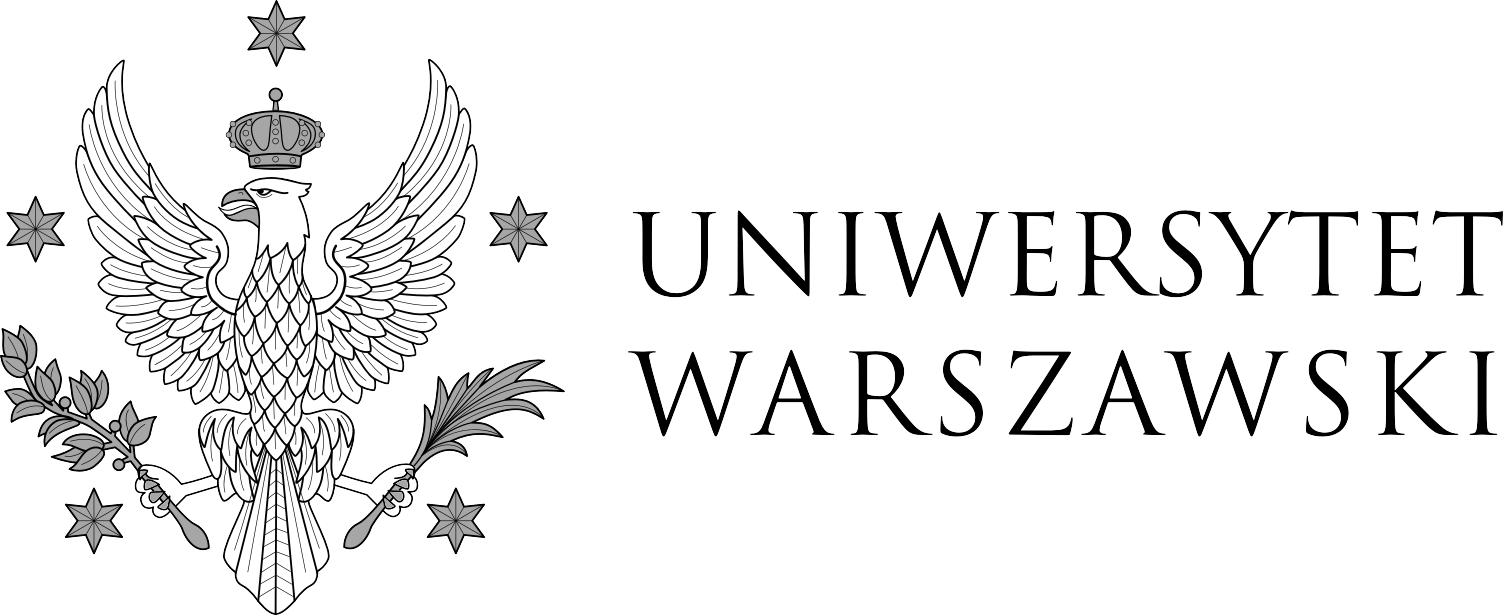 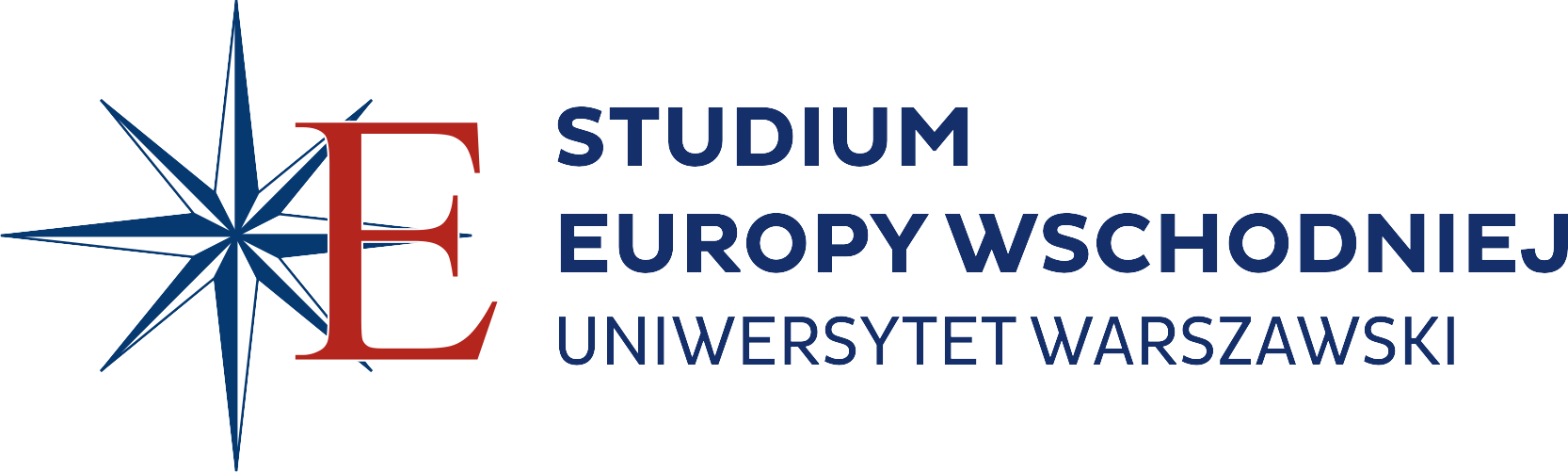 Studia Wschodnie na Ukrainie
NABORY
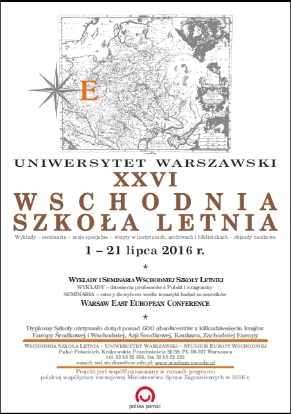 WSCHODNIA SZKOŁA LETNIA
		  
                    Co roku w Warszawie dla młodych naukowców z krajów Europy
                    Środkowej, Wschodniej, Bałkanów, Kaukazu, Azji Środkowej oraz Europy
                    Zachodniej i Ameryki, zajmujących się problematyką regionu
               
Trwa – 1-21 lipca

Kwalifikacja na podstawie aplikacji

Zgłoszenia należy wysyłać na adres wsl.studium@uw.edu.pl

Deadline: do 20 stycznia

Termin ogłoszenia zwycięzców konkursu: do 30 stycznia
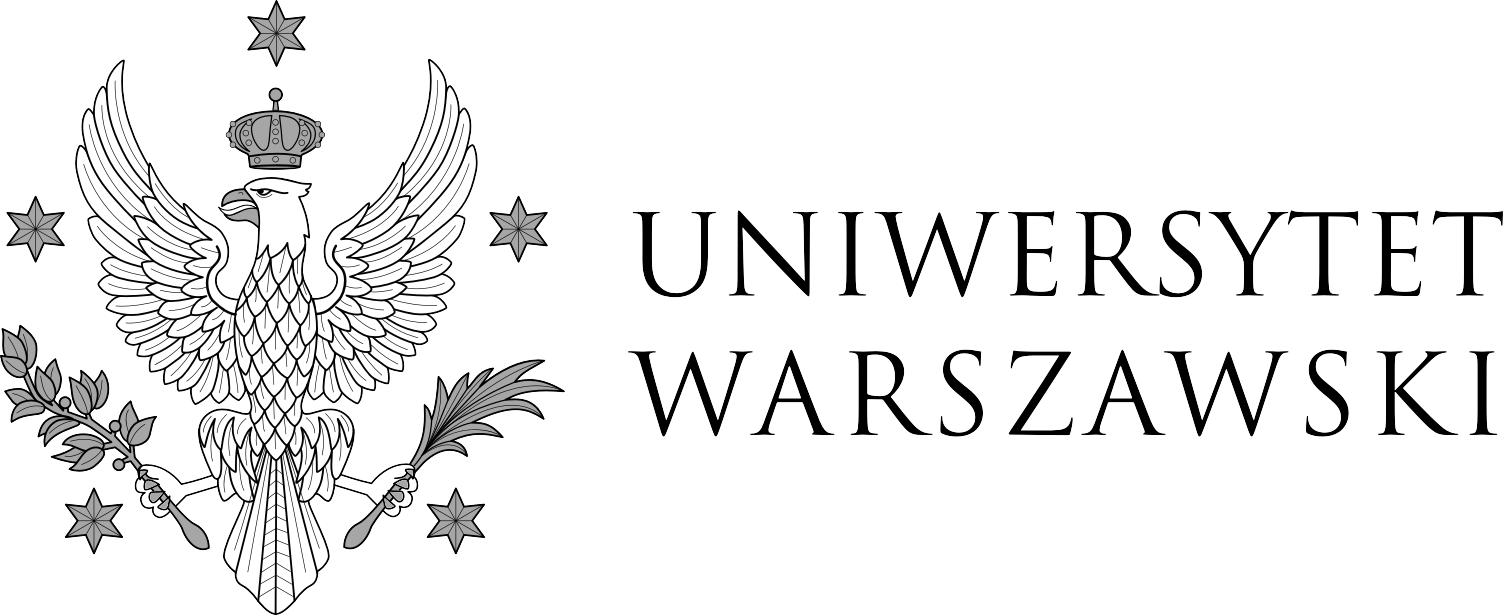 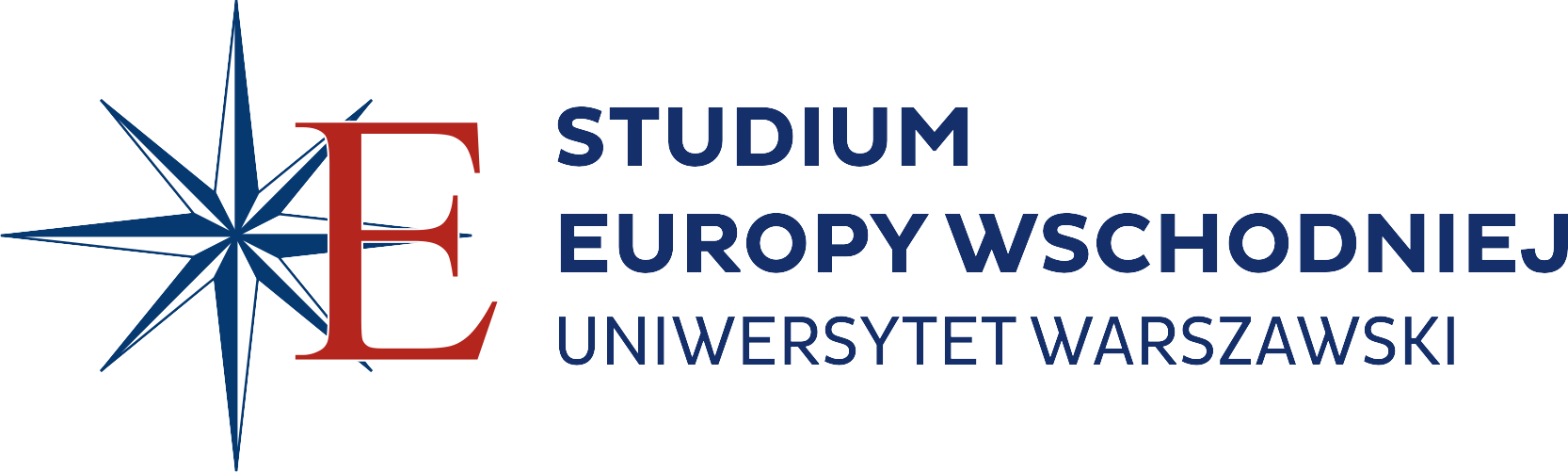 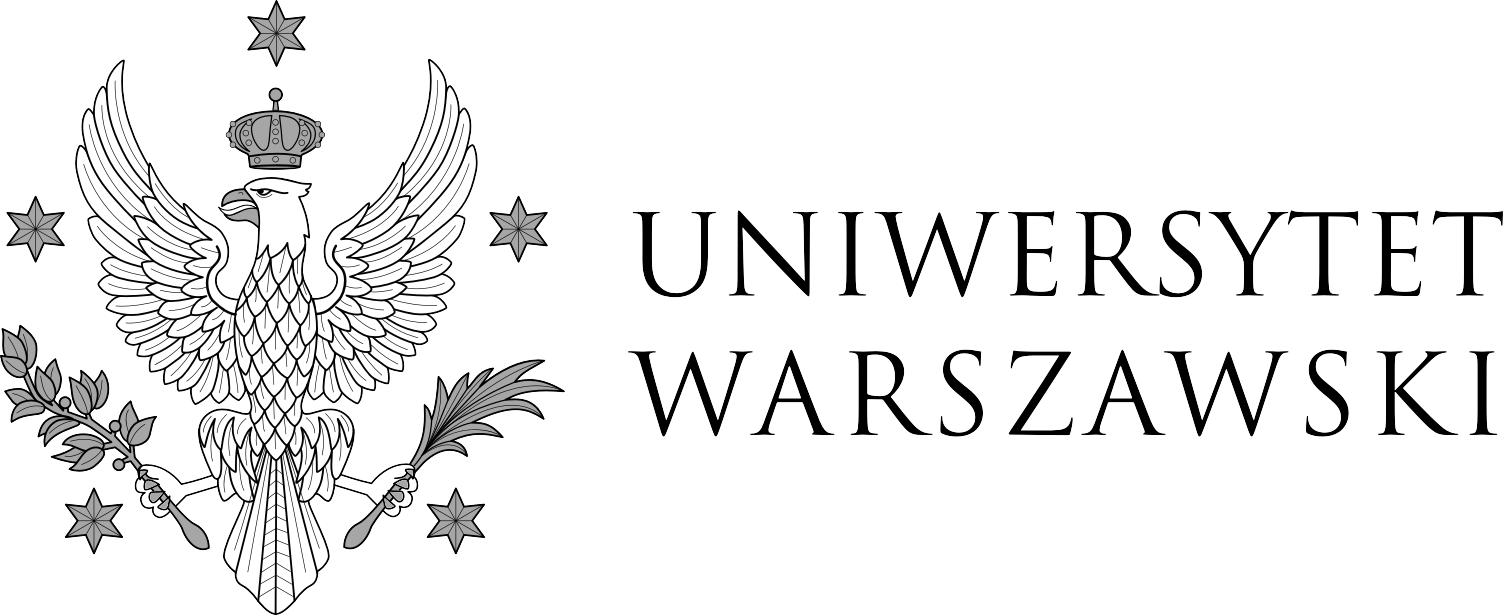 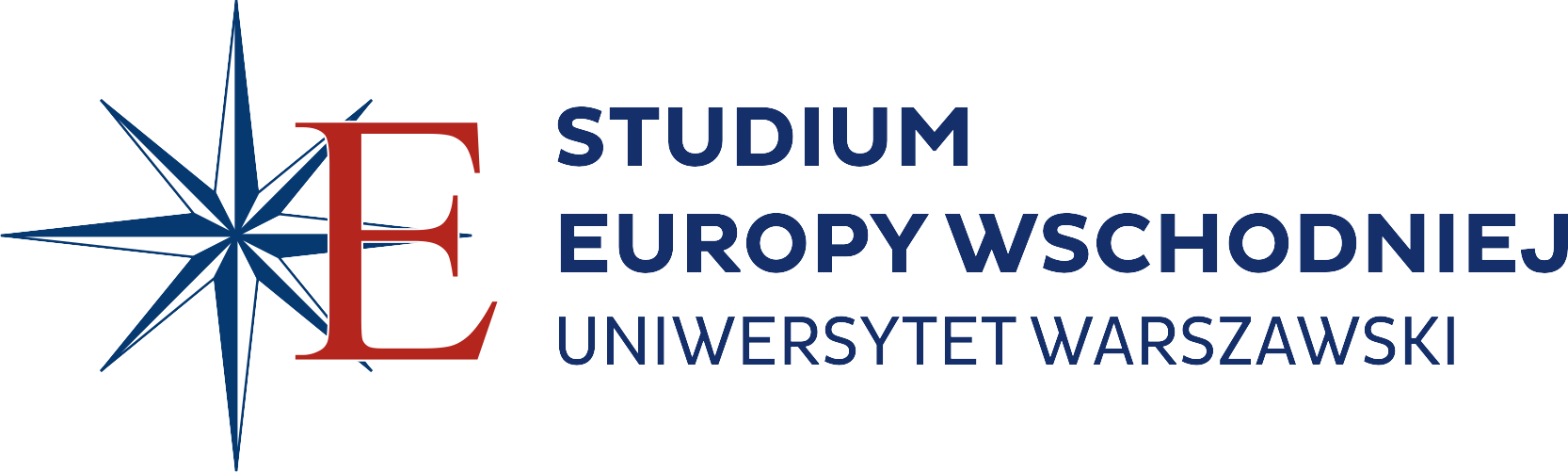 Dziękuję za uwagę!